PRAXIS
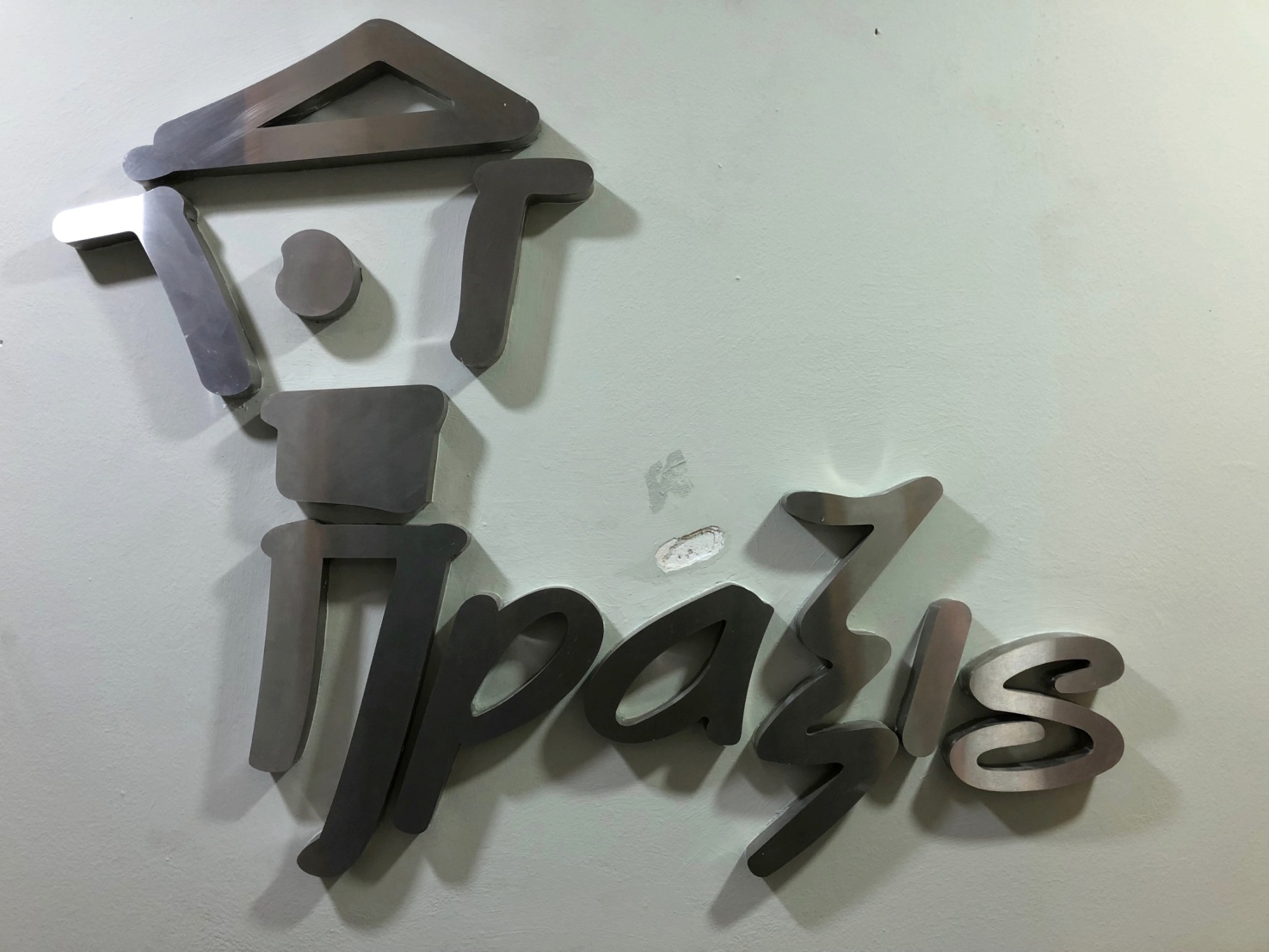 INTRODUCCIÓN
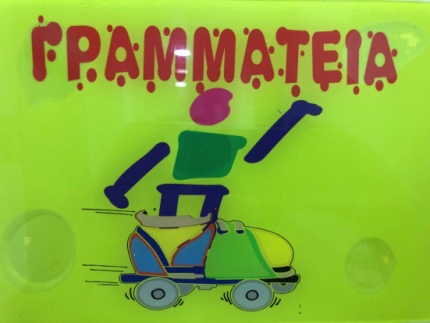 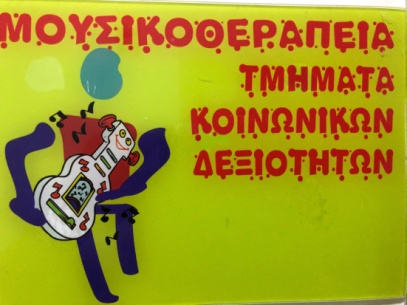 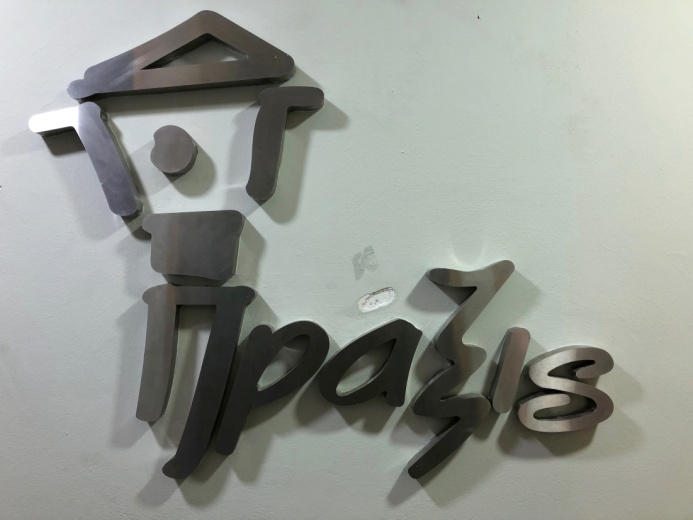 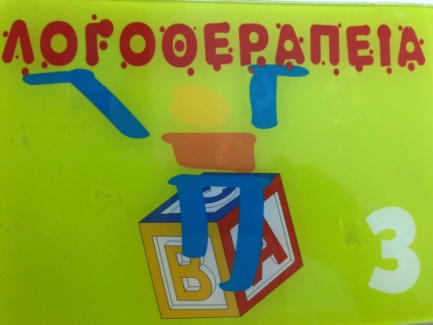 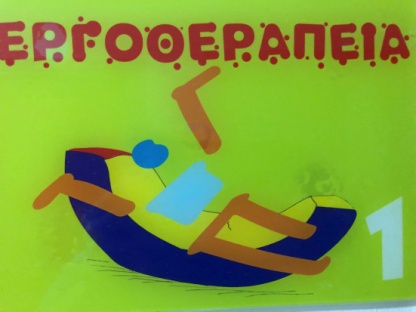 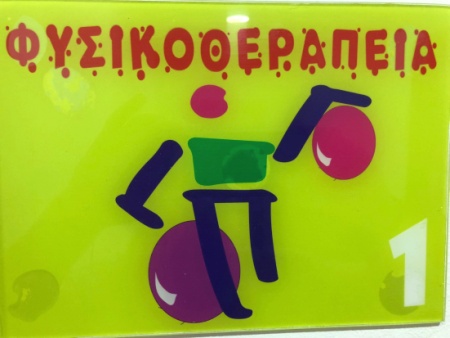 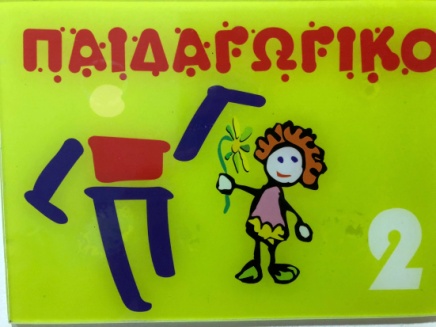 DEPARTAMENTO DE SERVICIOS SOCIALES
El trabajo social pretende:
Dar respuesta a problemas cotidianos, personales y sociales, crisis y emergencias.
Ofrece servicios de apoyo a niños/as, familias, grupos y comunidades, promoviendo la calidad de vida de las personas.
Código ético:
Discreción, confidencialidad, honestidad.
 Metodología:
Realiza el primer contacto con las familias.
Analiza las necesidades económicas y sociales de las familias y sus niños/as.
Asesora y coordina las ayudas del gobierno y familias
Realiza un seguimiento y evaluación de este proceso.
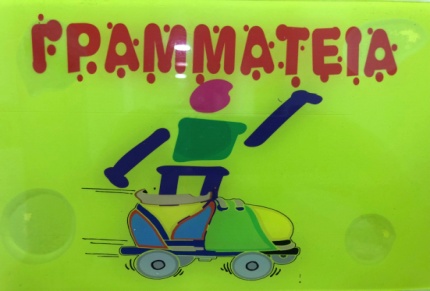 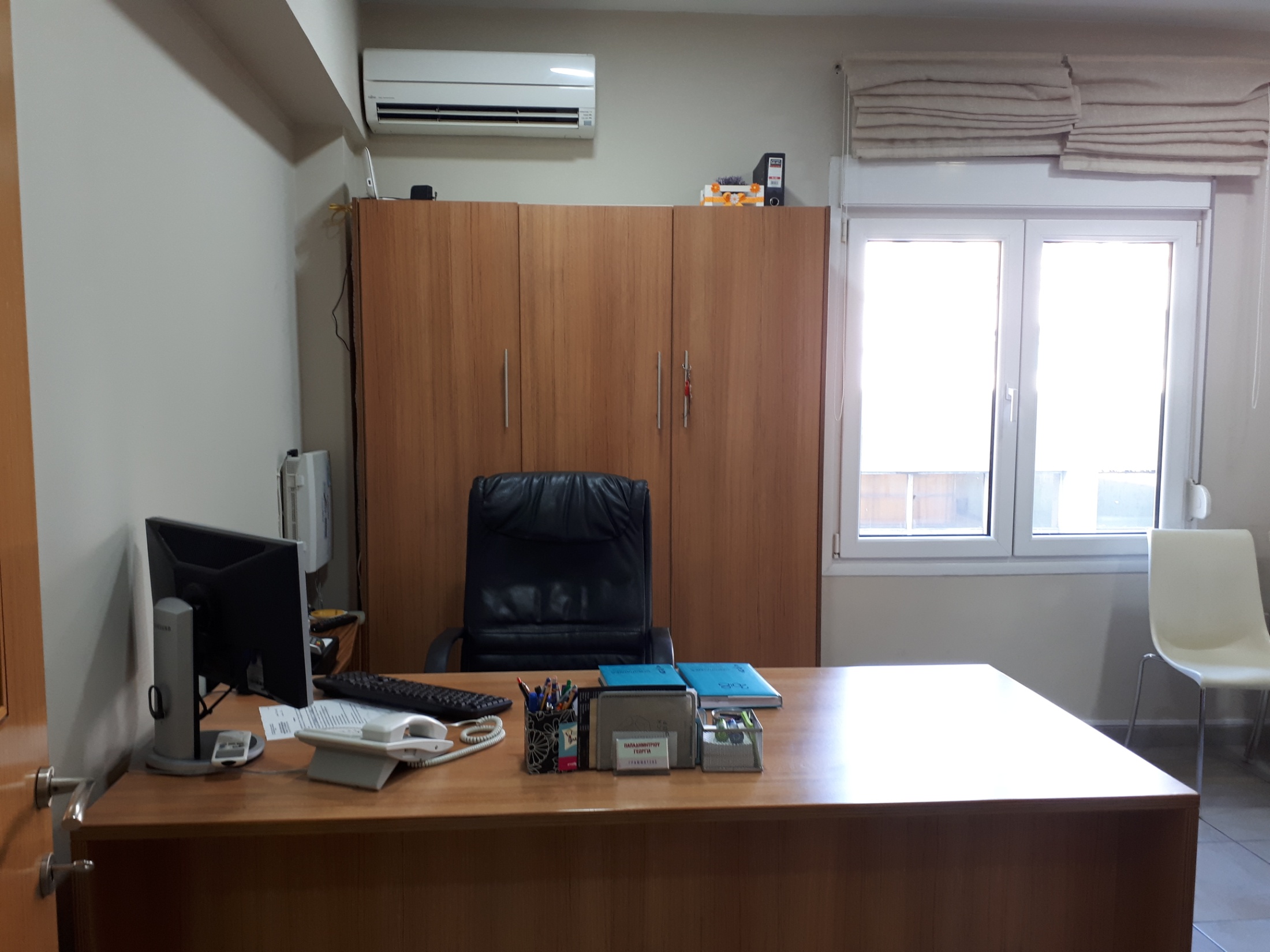 FISIOTERAPIA
El trabajo fisioterapéutico tiene como objetivo:
La rehabilitación de necesidades motrices.
Coordinación para la elaboración de materiales ortopédicos. 
Usuarios/as
Adultos, niños/as y recién nacidos que tienen: Parálisis Cerebral, lesiones cráneo-encefálicas, niños/as prematuros, esclerosis múltiple, etc.
 Metodología:
Diagnóstico neuromuscular.
Propioceptiva neurológica facilitadora (PNF).
Tratamiento de desarrollo neurológico (Bobath).
Integración sensorial.
Máquinas especiales y Terapia manual.
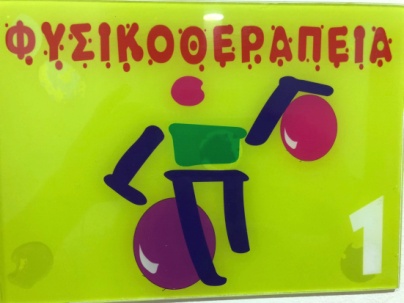 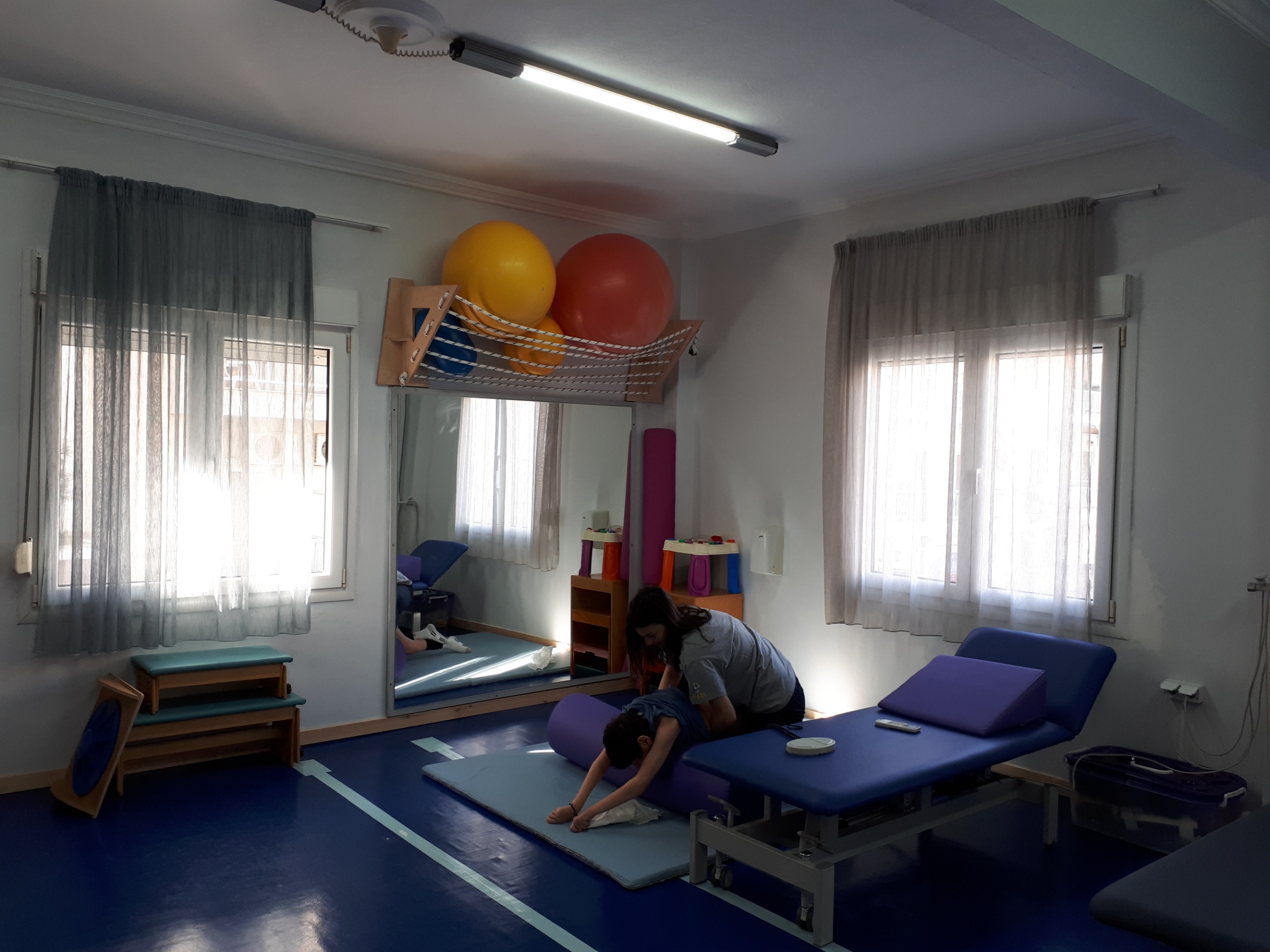 TERAPIA OCUPACIONAL
Su objetivo es mejorar y desarrollar las habilidades del niño/a:
La motricidad fina y gruesa.
El desarrollo neuromuscular.
La integración sensorial- procesamiento sensorial.
Actividades de la vida cotidiana.
Habilidades sociales, cognitivas y de compresión.
Usuarios:
Personas con diversidad funcional: TDAH, TEA, etc.
Metodología
Integración sensorial y sistema TEACCH.
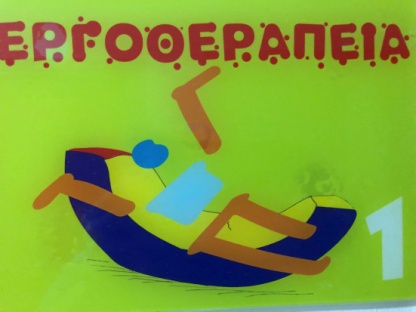 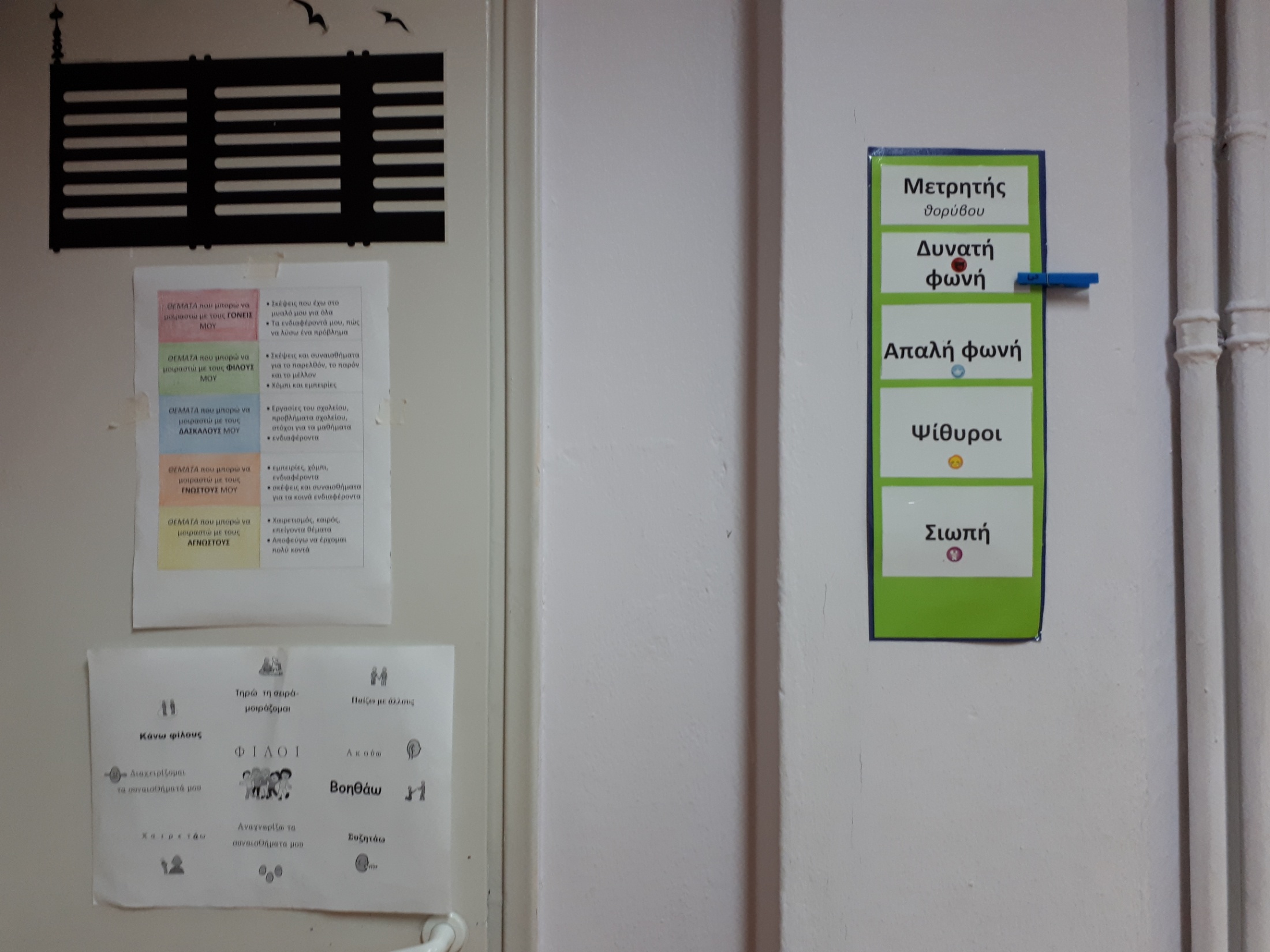 LOGOPEDIA
Su objetivos son:
Realizar diagnóstico, prevención, rehabilitación y estudio científico de los trastornos del lenguaje: dislexia, disartria, disfagia, etc.
Además de atender a los trastornos del lenguaje, el servicio de logopedia atiende a la diversidad funcional.
Metodología: 
Sistemas de comunicación alternativa (PECS, MAKATON).
Método de “touch & say”.
Integración de padres e hijos (Palin PCI).
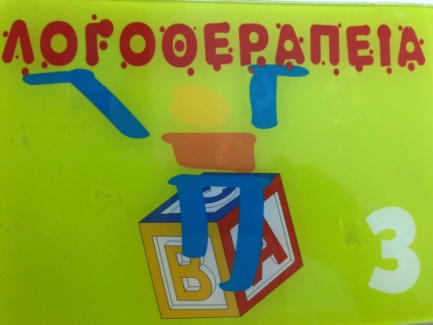 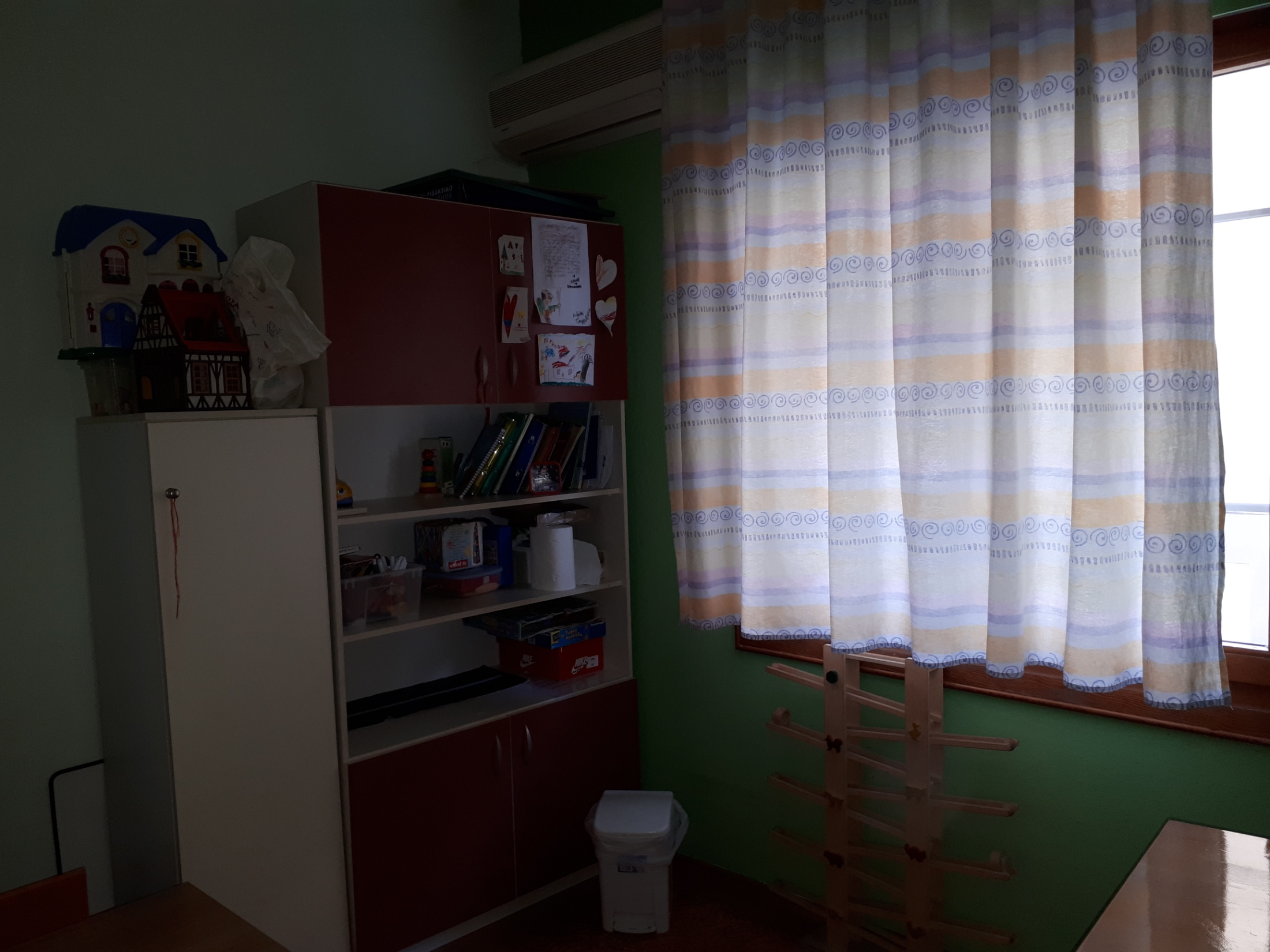 EDUCACIÓN ESPECIAL
Su objetivos son:
Desarrollar el comportamiento prosocial del niño/a.
Promover las habilidades de adaptación del niño/a en situaciones sociales y desarrollar estrategias para hacer frente a las dificultades de aprendizaje de niños/as y adolescentes en el campo de la salud mental:
Dificultades generales y especiales de aprendizaje (Dislexia, Disgrafía).
Deficiencia visual y auditiva.
Trastornos del espectro del autismo del desarrollo, síndrome de Asperger y TDAH.
Metodología:
El juego como estrategia para desarrollar habilidades
cognitivas.
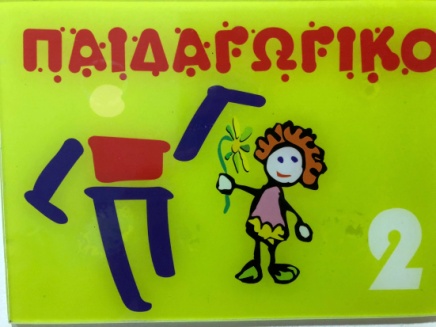 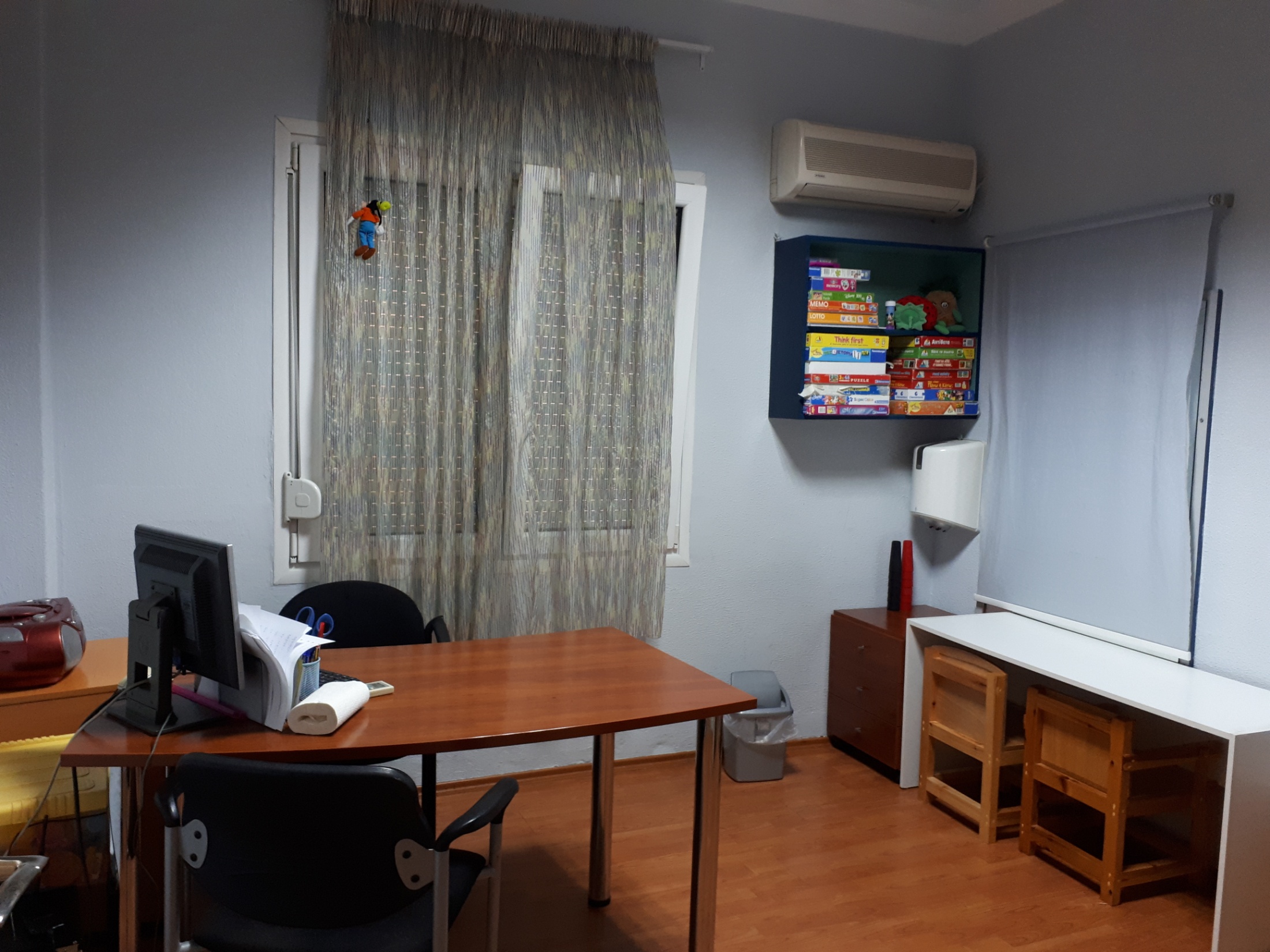 PSICOLOGÍA
Su objetivo es:
Diagnosticar y evaluar desde la perspectiva psicológica, mediante sesiones de apoyo individuales y grupales, en las que se asesora y forma a las familias.

Metodología:
Uso de herramientas de diagnóstico: Raven, Wisc, Prueba proyectiva y CAT-TAT.
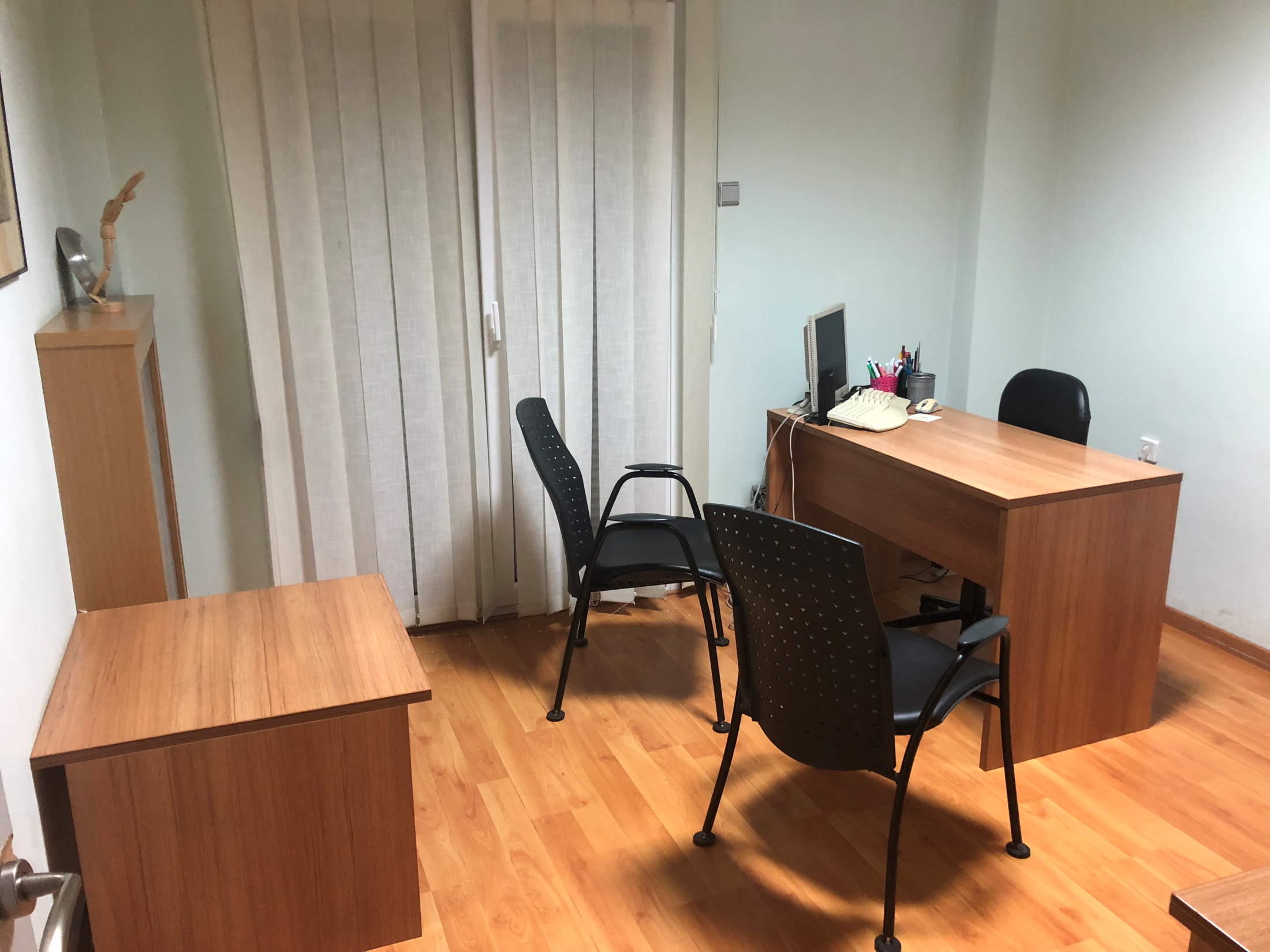 MUSICOTERAPIA
Su objetivo es utilizar la música como herramienta para:

Fomentar la comunicación entre el/la terapeuta y el niño/a,
Fomentar el auto conocimiento para mejorar su adaptación al entorno social .
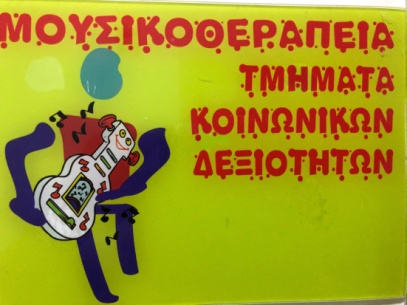 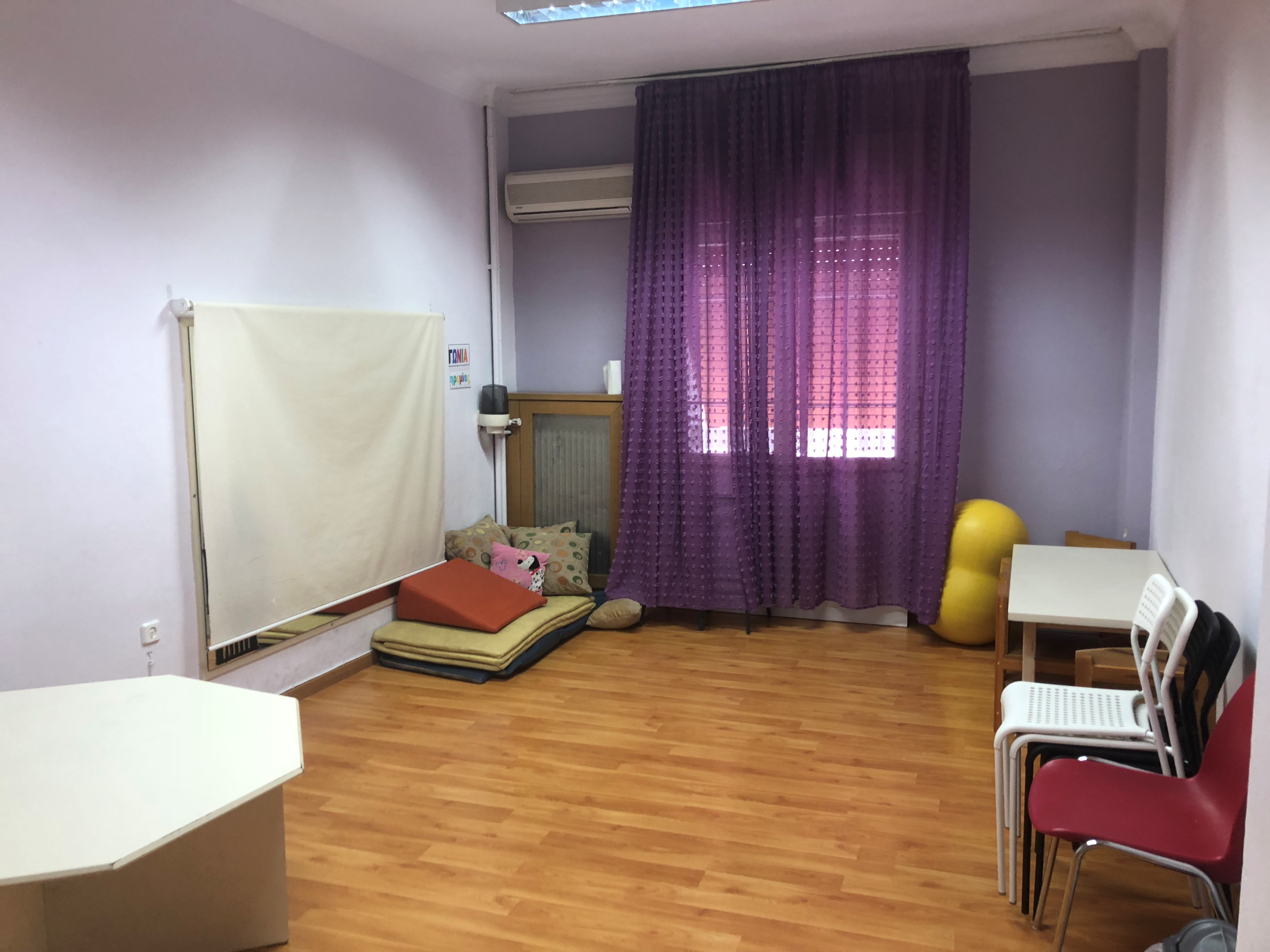 ¡GRACIAS POR SU ATTENCIÓN! ¡ESKERRIKASKO!
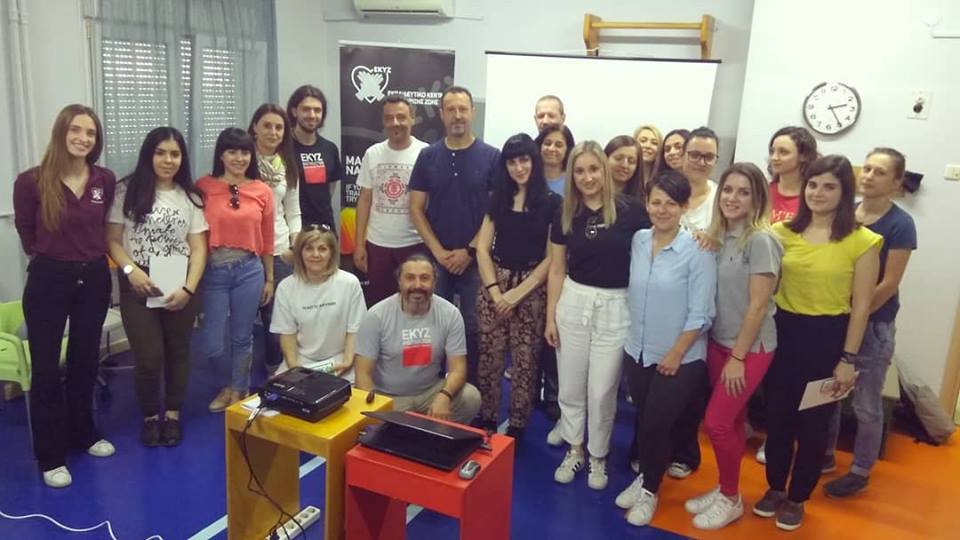